Топ ССУЗов и ВУЗов Свердловской области специальность « Эксплуатация и обслуживание автомобильного транспорта»
2021-2022
Высшие Учебные Заведения
Уральский федеральный университет имени Первого Президента России Б. Н. Ельцина
Уральский институт фондового рынка
Уральский государственный университет путей сообщения
Уральский государственный аграрный университет
Уральский федеральный университет имени Первого Президента России Б. Н. Ельцина
Адрес: 620002, Уральский федеральный округ, Свердловская область, Екатеринбург, ул. Мира, 19 , ауд. ГУК-100 
https://urfu.ru/ru/
(343) 375-44-74
Email: contact@urfu.ru
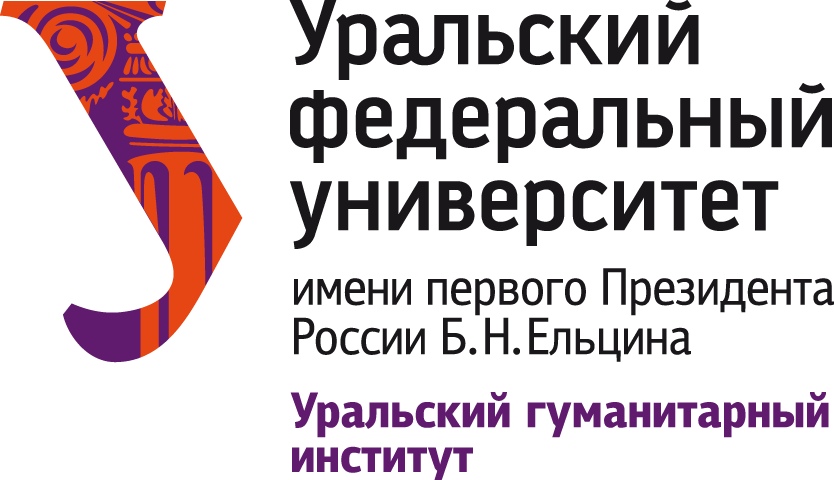 Уральский федеральный университет имени Первого Президента России Б. Н. Ельцина
Федеральный университет в Екатеринбурге, созданный на базе Уральского государственного технического университета — УПИ имени первого Президента России Б. Н. Ельцина, по указу президента РФ Д. А. Медведева № 1172 от 21 октября 2009 года, к нему был присоединён Уральский государственный университет имени А. М. Горького по приказу министра образования и науки Российской Федерации А. А. Фурсенко № 155 от 2 февраля 2011 года.
Участник Проекта 5-100 (Проект повышения конкурентоспособности ведущих российских университетов среди ведущих мировых научно-образовательных центров). 
С 1 сентября 2017 года Уральский федеральный университет имеет право самостоятельного присуждения учёных степеней.
Самый большой ВУЗ России по количеству студентов (2021).
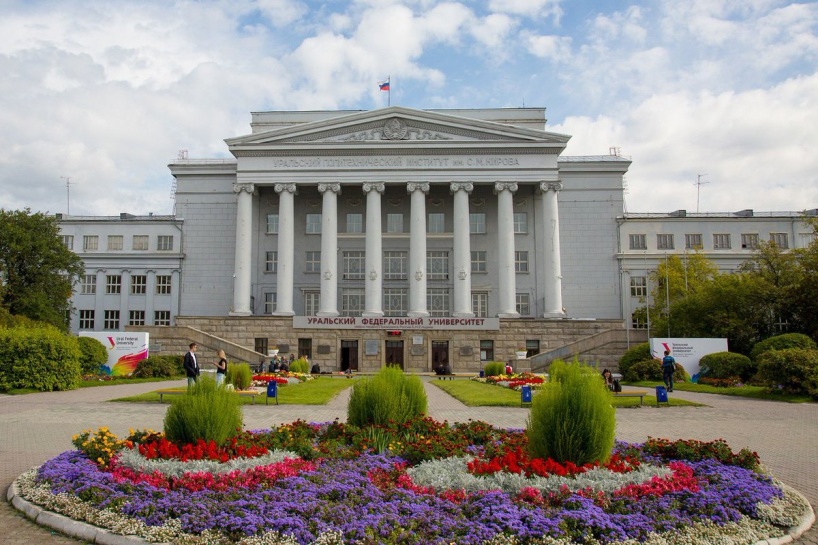 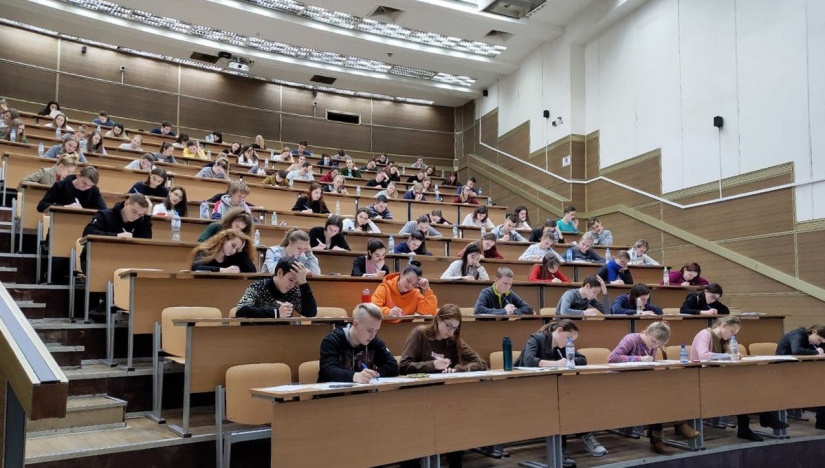 Специальности связанные с эксплуатацией и обслуживанием автомобильного транспорта которым можно обучиться:
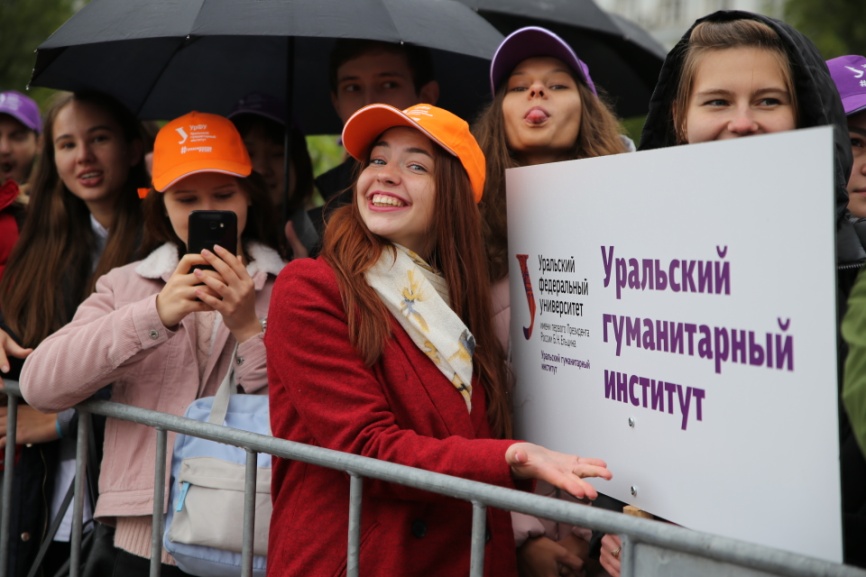 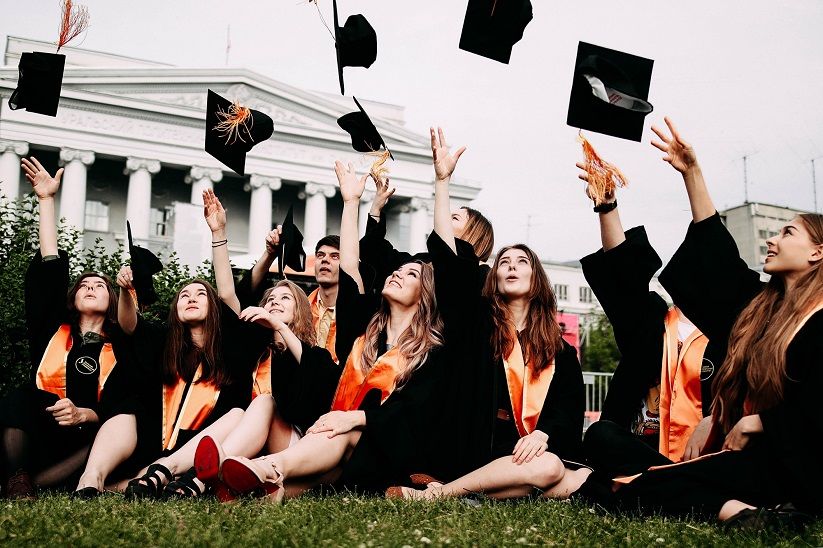 Средний балл и экзамены которые необходимы при поступлении на данные специальности.
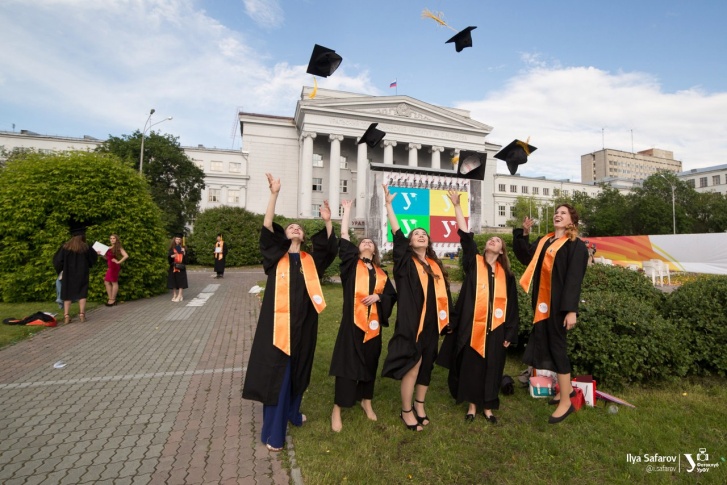 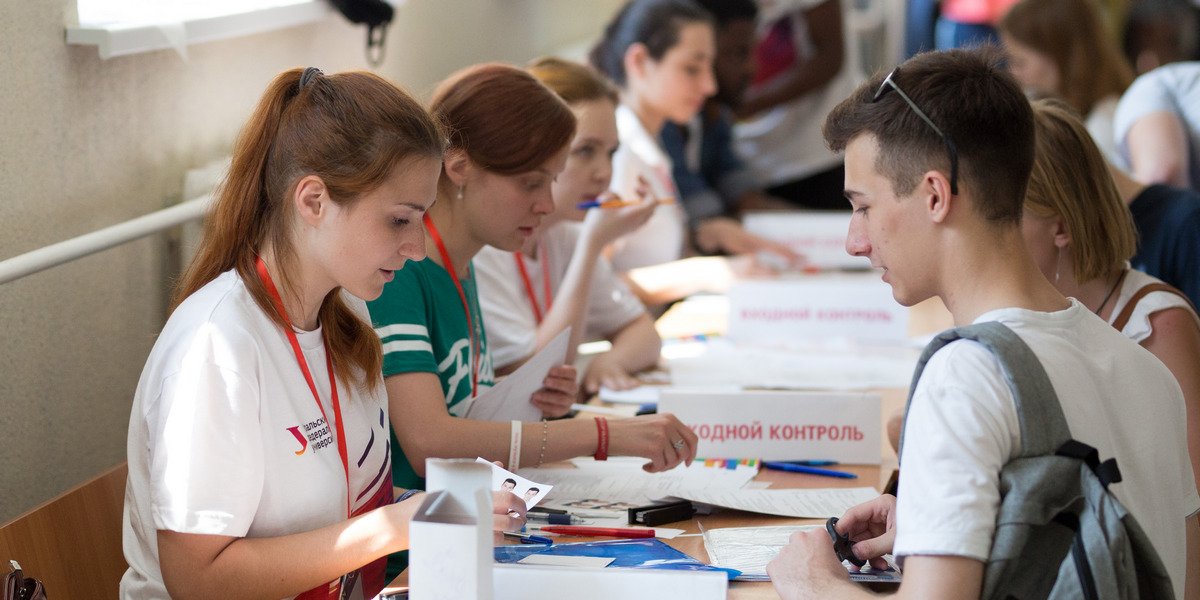 Уральский институт фондового рынка
Адрес: 620100, г. Екатеринбург, ул. Сибирский тракт, д. 35, каб. 212 
https://uifr.ru/
(343)2616098
Email: info@uifr.ru
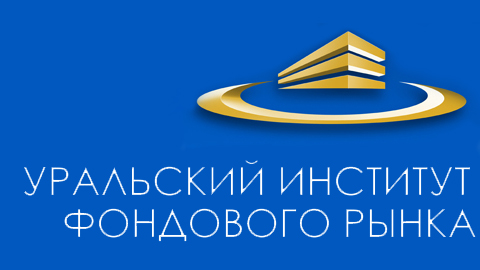 Информация
Уральский институт фондового рынка основан в 1993 году и в настоящее время является современным уникальным для России учебным заведением, обеспечивающим подготовку экономистов с базовым высшим образованием и углубленным знанием специфики функционирования финансовых рынков. 
Институт привлекает к обучению студентов сильный профессорско-преподавательский коллектив, в том числе высококвалифицированных специалистов-практиков.
Институт ведет широкую работу по профориентации и трудоустройству выпускников. Реализуется ряд специальных программ с предприятиями и организациями – партнерами института.
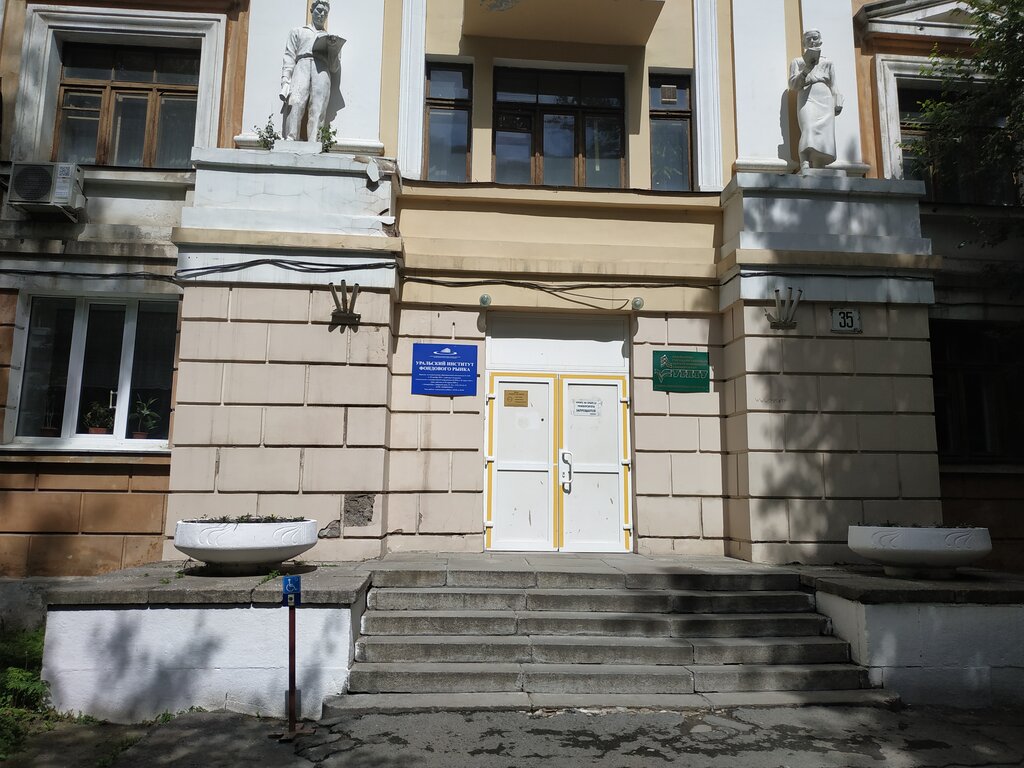 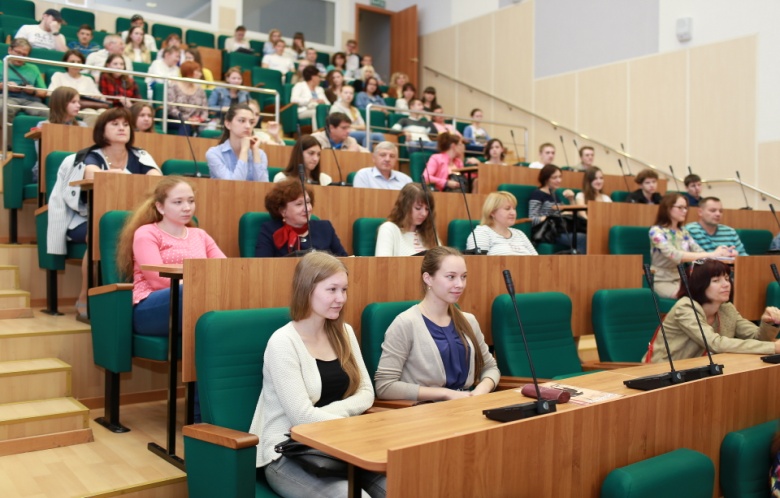 Специальности связанные с эксплуатацией и обслуживанием автомобильного транспорта которым можно обучиться:
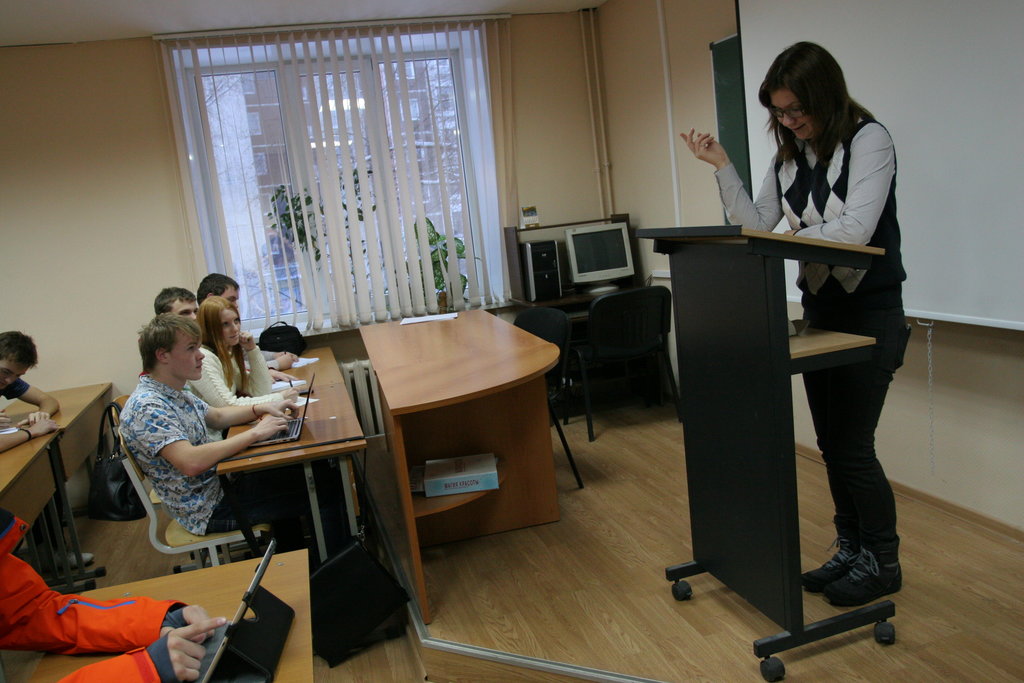 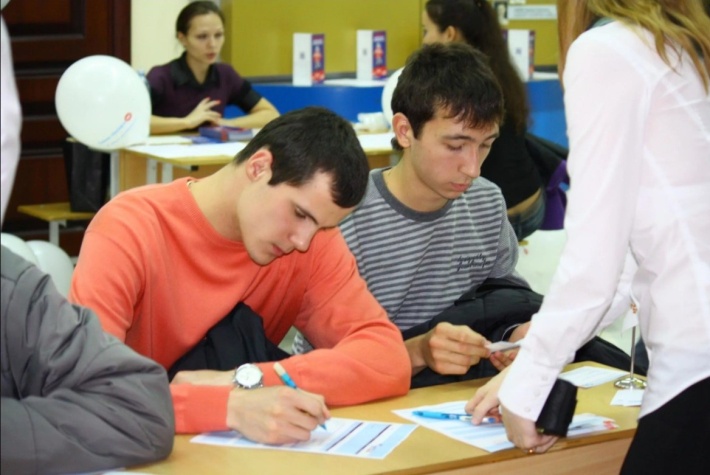 Средний балл и экзамены которые необходимы при поступлении на данные специальности.
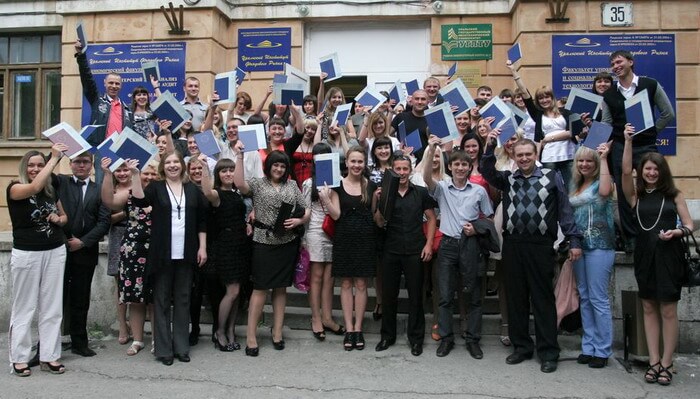 Уральский государственный университет путей сообщения
Адрес: 620034, Свердловская область, г. Екатеринбург, ул. Колмогорова, дом 66 
https://www.usurt.ru/
(343) 221-25-25
Email: rector@usurt.ru
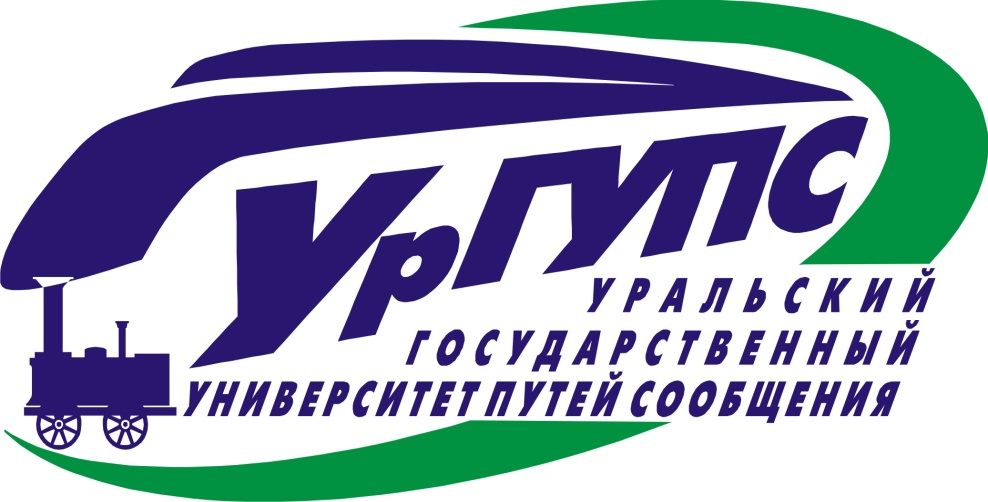 Информация
Уральский государственный университет путей сообщения (УрГУПС) был основан 23 июня 1956 года в городе Свердловске Советом министров СССР по представлению Министерства путей сообщения. До 1994 года был известен как «Уральский электромеханический институт инженеров железнодорожного транспорта» (УЭМИИТ); в период с 1994 по 1999 носил название «Уральская государственная академия путей сообщения» (УрГАПС).
Создание университета связано с потребностями в специалистках по электрификации на железных дорогах Урала того времени. Первоначально подготовка велась по двум специальностям: «Электрификация железнодорожного транспорта» и «Автоматика, телемеханика и связь на железнодорожном транспорте».
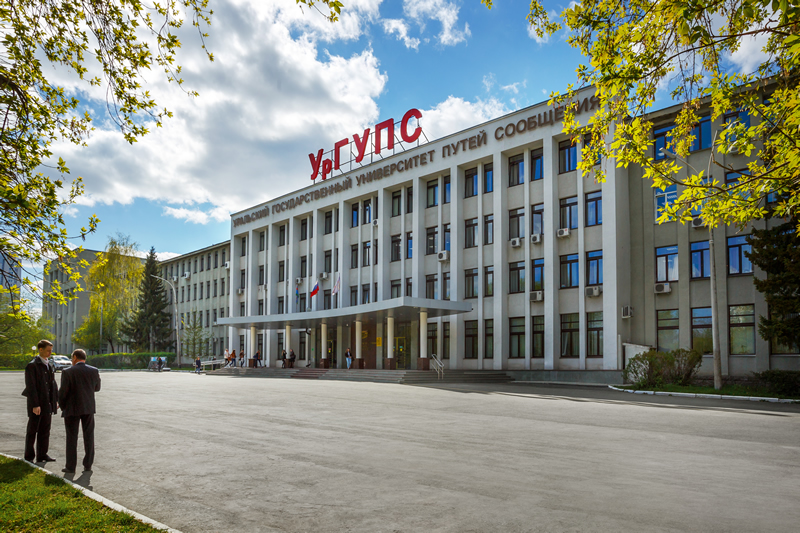 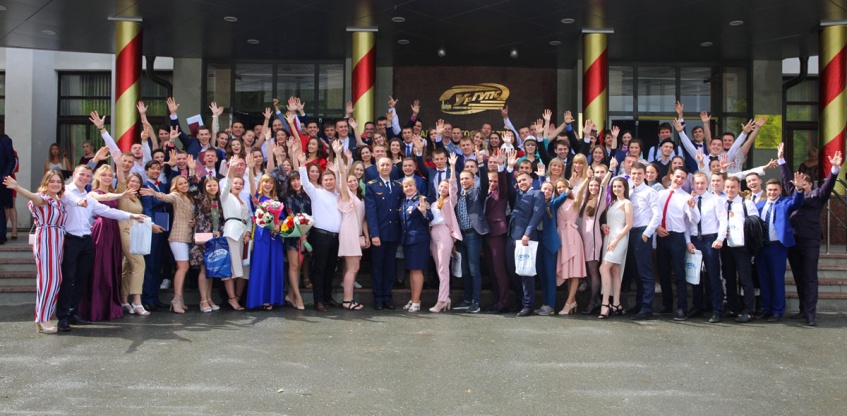 Специальности связанные с эксплуатацией и обслуживанием автомобильного транспорта которым можно обучиться:
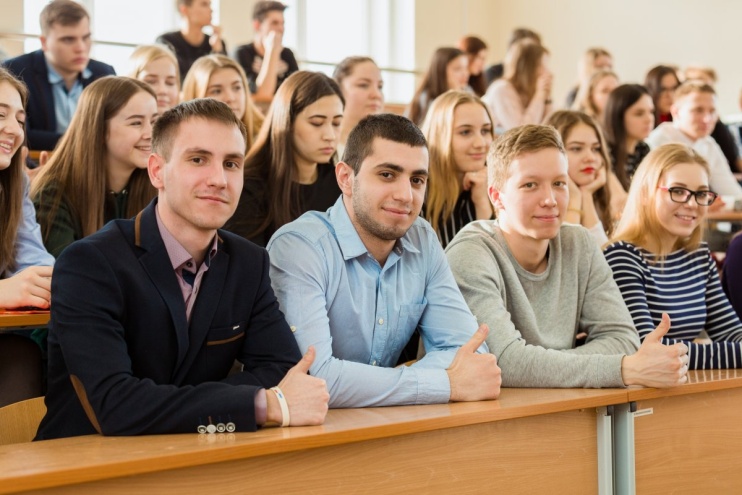 Средний балл и экзамены которые необходимы при поступлении на данные специальности.
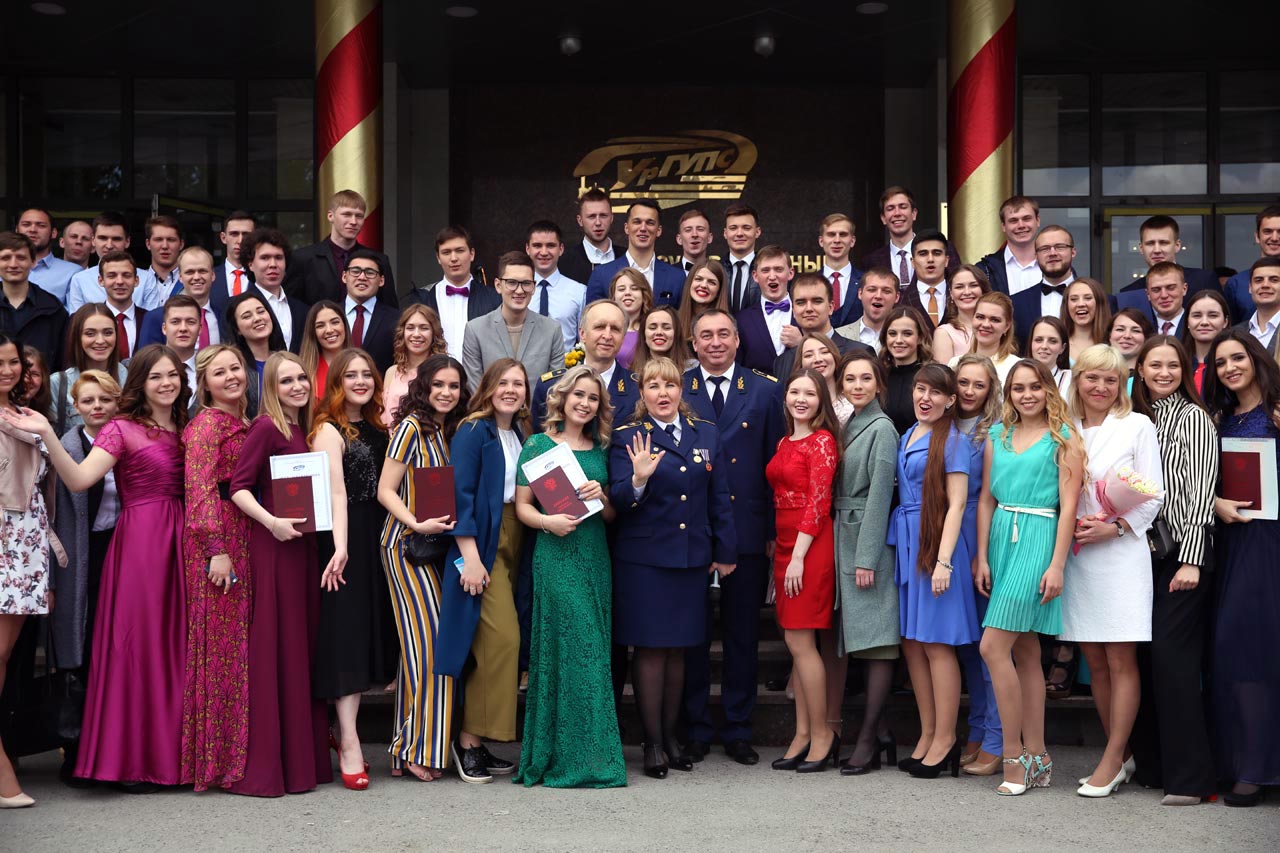 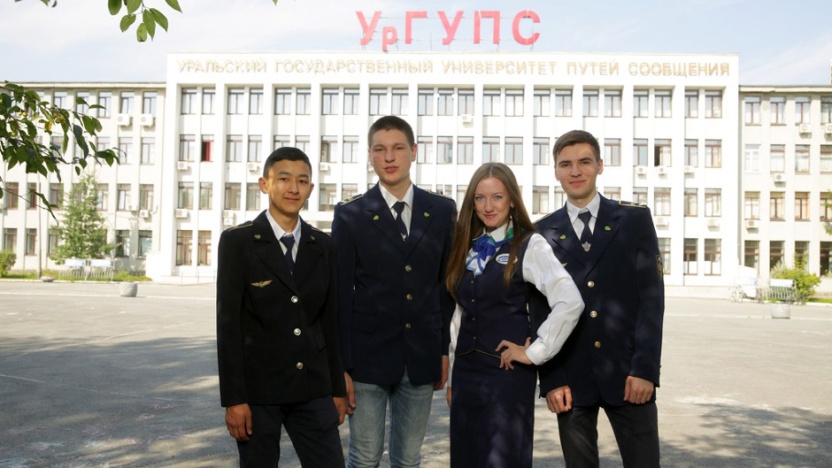 Уральский государственный аграрный университет
Адрес: 620075, Pоссия, Свердловская область, Екатеринбург, ул. Карла Либкнехта, 42 
http://urgau.ru/
(343)350-58-94; 982-660-10-40
Email: rector.urgau@yandex.ru
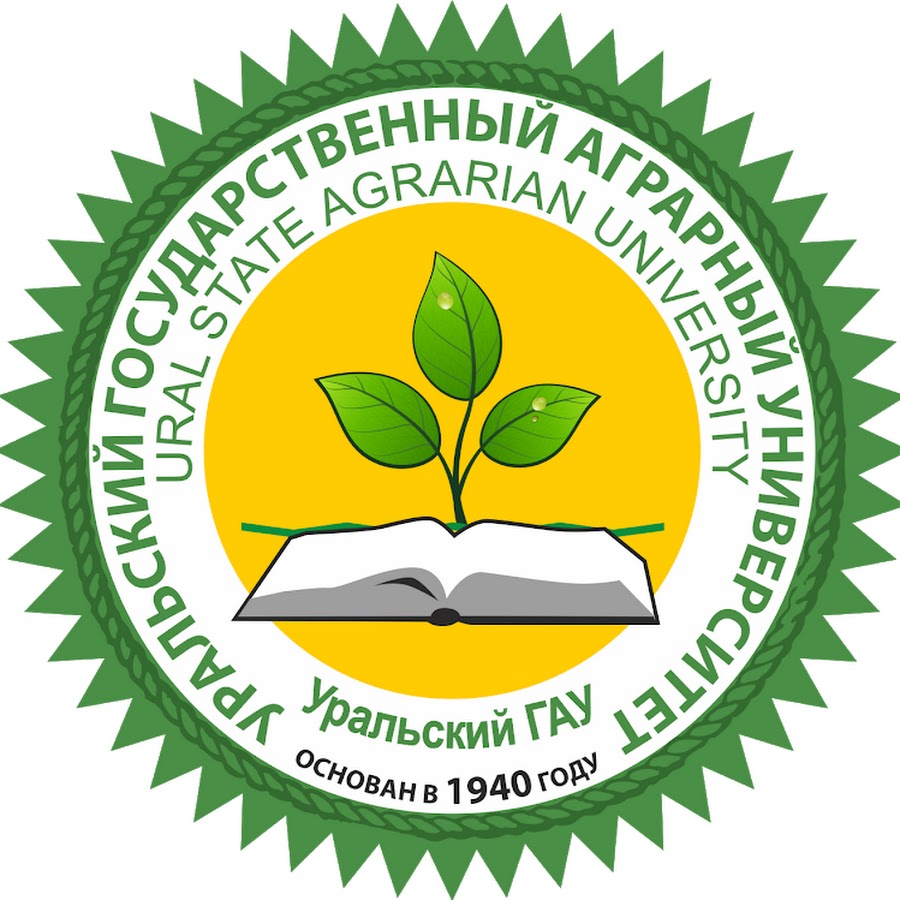 Информация
Уральский государственный аграрный университет (Уральский ГАУ) — федеральное государственное бюджетное образовательное учреждение высшего образования, расположенный в Екатеринбурге.
В настоящее время Уральский государственный аграрный университет представляет крупное многопрофильное высшее учебное заведение, готовящее специалистов для всех отраслей агропромышленного комплекса. На 5 факультетах и институте университета обучается более 6000 студентов по 32 программам высшего, среднего профессионального и дополнительного образования. Подготовка специалистов осуществляется на 22 кафедрах.
По итогам национального рейтинга ВУЗов проводимого "Интерфакс", по региональному признаку Уральский ГАУ вошёл в ТОП 10 ВУЗов Уральского федерального округа.
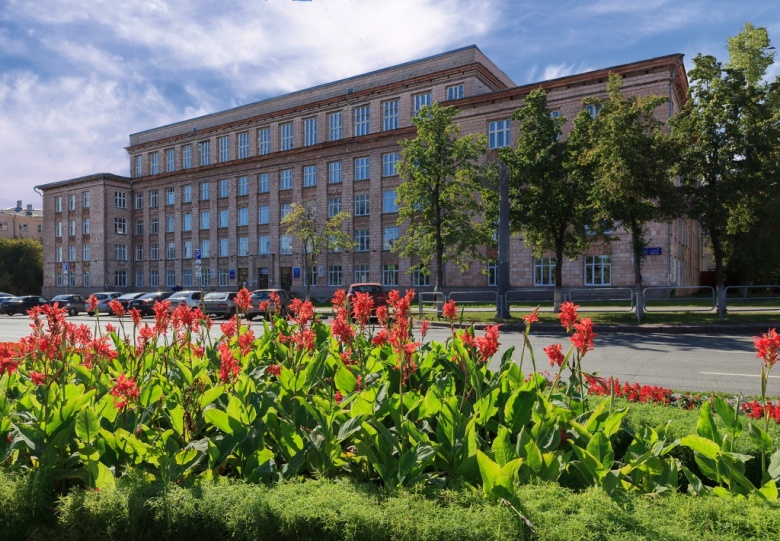 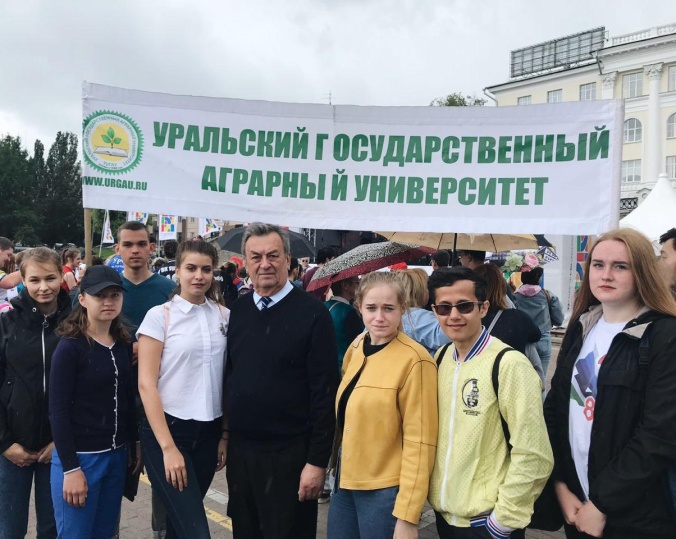 Специальности связанные с эксплуатацией и  обслуживанием автомобильного транспорта  которым можно обучиться:
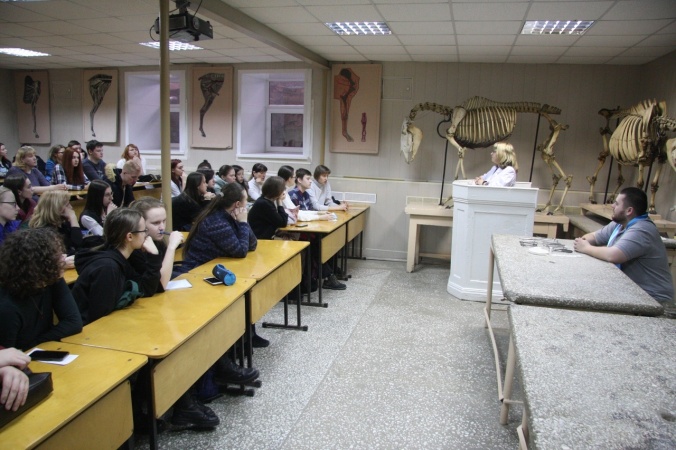 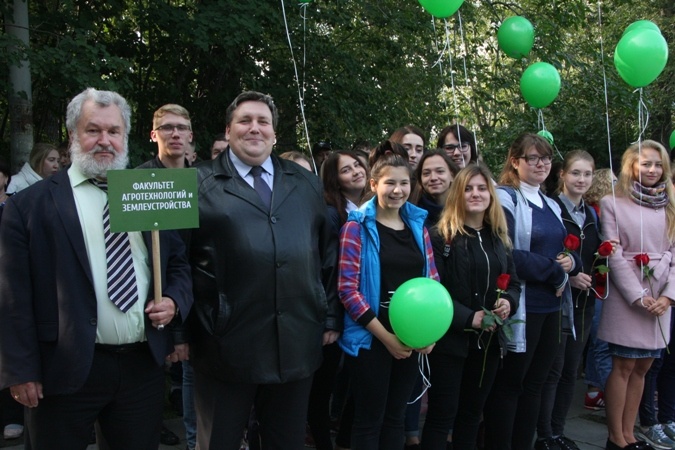 Средний балл и экзамены которые необходимы при поступлении на данные специальности.
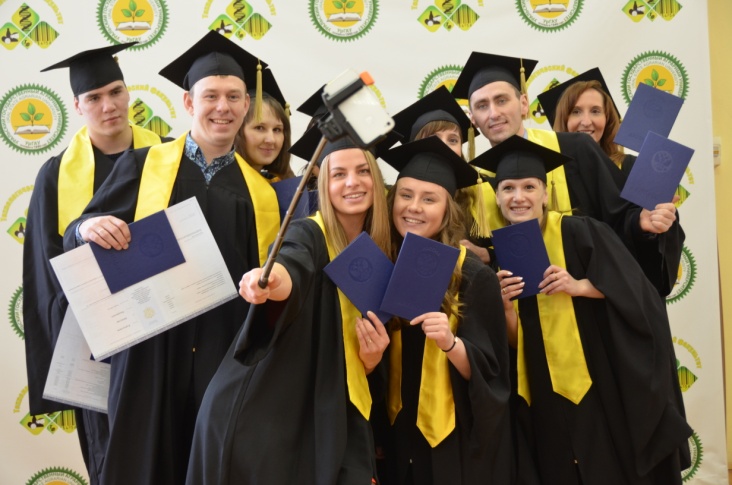 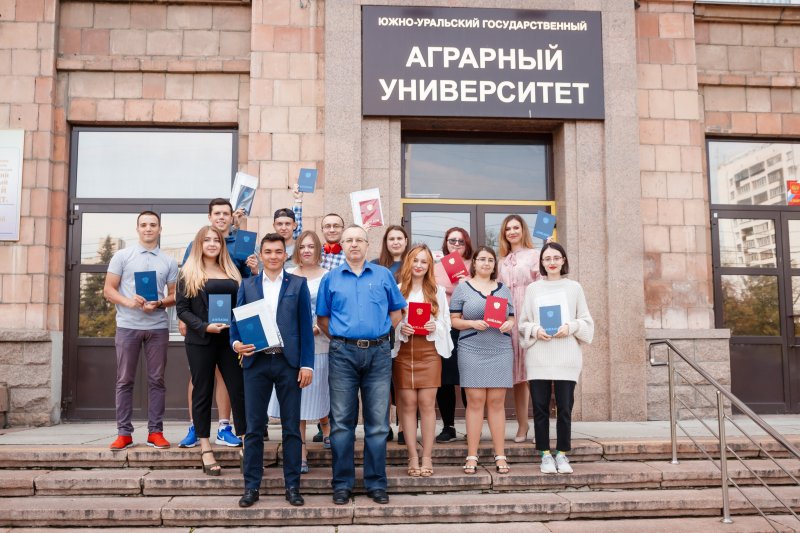 Средне - специальные Учебные Заведения
Уральский государственный колледж имени И.И. Ползунова
Екатеринбургский автомобильно-дорожный колледж
Екатеринбургский колледж транспортного строительства
Екатеринбургский политехникум
Ирбитский мотоциклетный техникум
Екатеринбургский техникум Автоматика
Колледж при Уральском государственном университете путей сообщения
Талицкий лесотехнический колледж им. Н.И. Кузнецова
Кировградский техникум промышленности, торговли и сервиса
Камышловский техникум промышленности и транспорта
Уральский государственный колледж имени И.И. Ползунова
Адрес: Екатеринбург, 620014, Свердловская область, Екатеринбург, проспект Ленина, 28
Филиалы:
г. Кировград
г. В.Пышма
http://www.ugkp.ru/
(343) 371-62-79
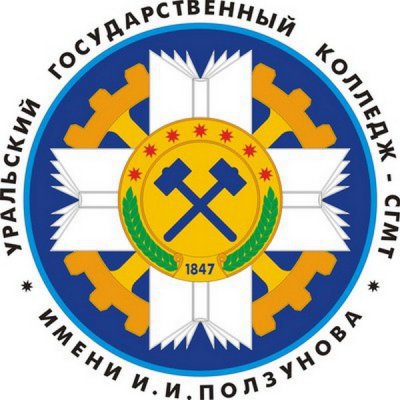 Информация
Уральский государственный колледж (УГК) им. И. И. Ползунова (до 1995 года Свердловский горно-металлургический техникум им. И. И. Ползунова) — старейшее профессиональное учебное заведение Екатеринбурга.
История колледжа им. И. И. Ползунова началась в эпоху Петра I, в 1721 году, когда по инициативе В. Н. Татищева были открыты словесные и арифметические школы при Алапаевском, Кунгурском и Уктусском казённых заводах.
Первоначально училище располагалось в здании нынешней гимназии № 9, а на новом месте пребывает с 1877 года.
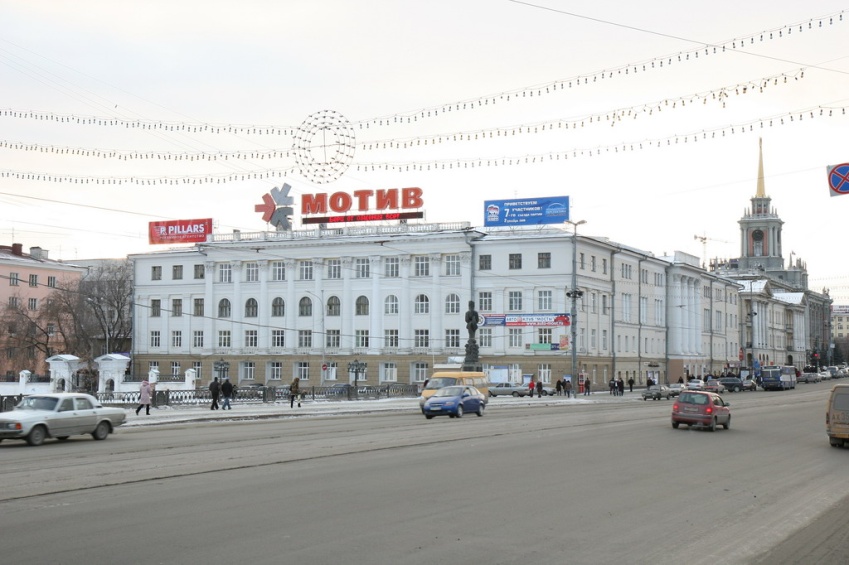 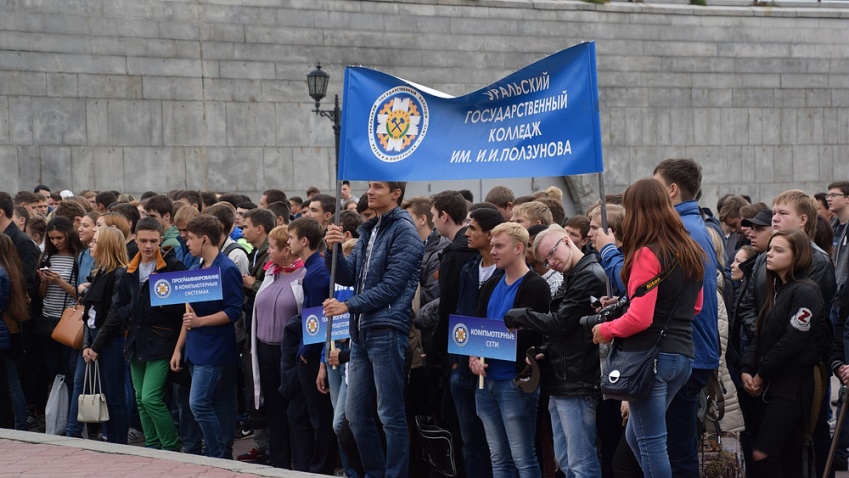 Специальности связанные с эксплуатацией и обслуживанием автомобильного транспорта которым можно обучиться:
Екатеринбургский автомобильно-дорожный колледж
Адрес: Екатеринбург, 620062, Свердловская область, Екатеринбург, проспект Ленина, 91/1
https://eadk.ru/
(343) 374-01-10
Email:
director@eadk.ru
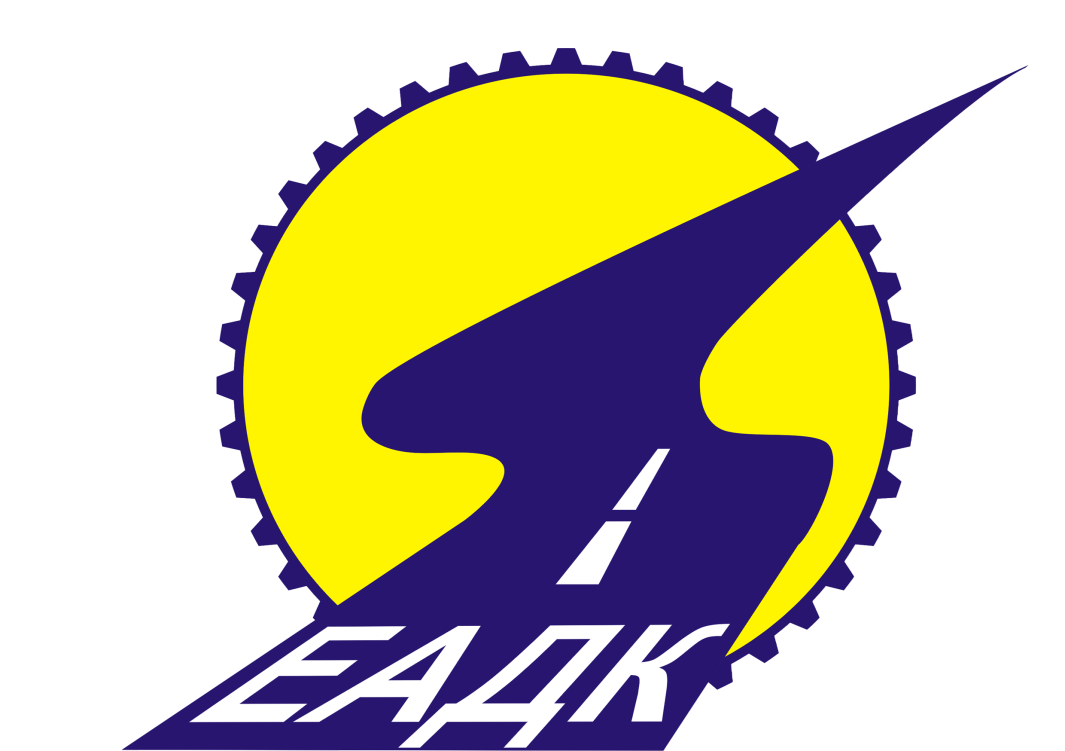 Информация
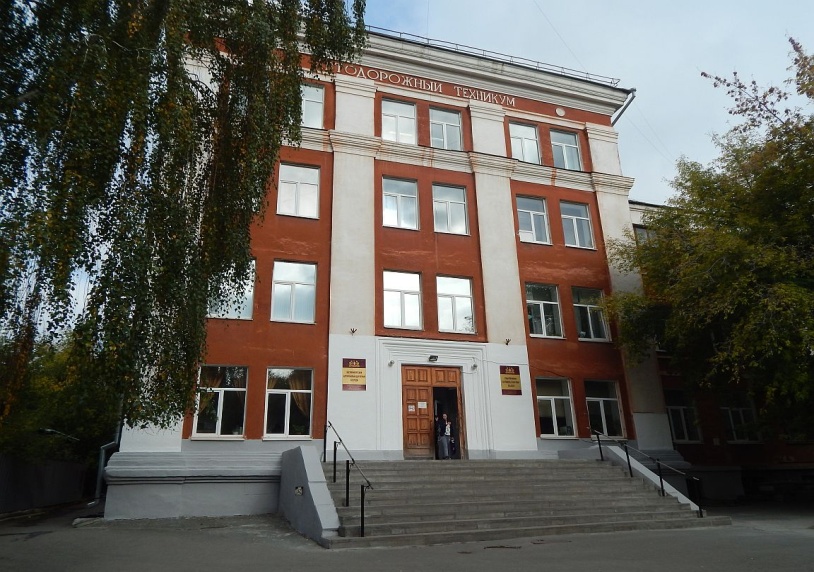 Екатеринбургский автомобильно-дорожный колледж: - входит в рейтинг «100 лучших сузов РФ – 2018» 
400 бюджетных мест, поступление без ЕГЭ 
Интересная и ОПЛАЧИВАЕМАЯ практика на предприятиях России 
общежитие рядом с колледжем в центре города - возможность продолжить обучение в профильном вузе без ЕГЭ 
90% учащихся к выпуску имеют водительские права 
только востребованные профессии с зарплатой от 40 тыс\мес.
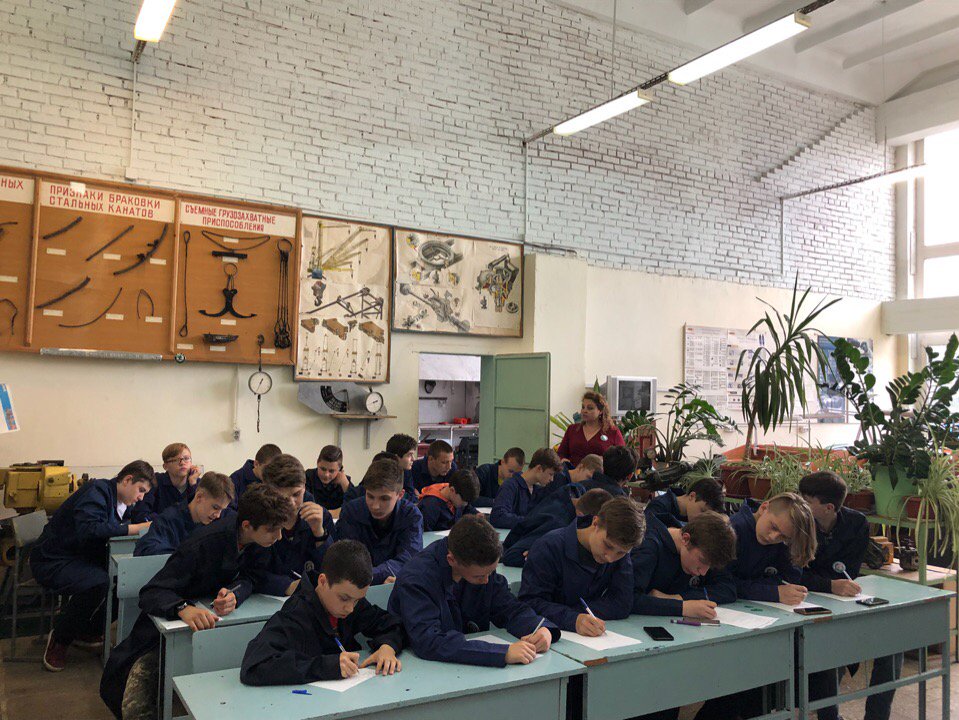 Специальности связанные с эксплуатацией и обслуживанием автомобильного транспорта которым можно обучиться:
Специальности связанные с эксплуатацией и обслуживанием автомобильного транспорта которым можно обучиться:
Екатеринбургский колледж транспортного строительства
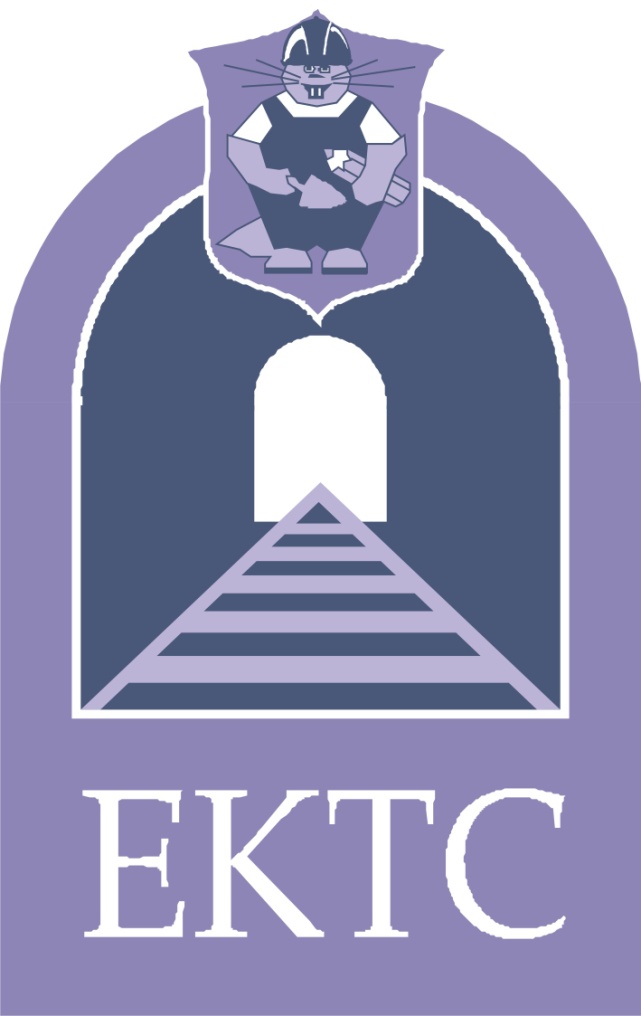 Адрес: Екатеринбург, 620062, Свердловская область, Екатеринбург, улица Первомайская, 73
https://www.ects.ru/
(343) 374-04-01; (912) 280-13-54
Информация
Екатеринбургский колледж транспортного строительства - государственное многопрофильное образовательное учреждение, одно из крупнейших на Урале.  Входит в ТОП 100" лучших образовательных организаций Российской федерации Движения "Молодые Профессионалы"
Колледж осуществляет подготовку студентов по 19 специальностям и оказывает дополнительные образовательные услуги для профессионалов, школьников и студентов.
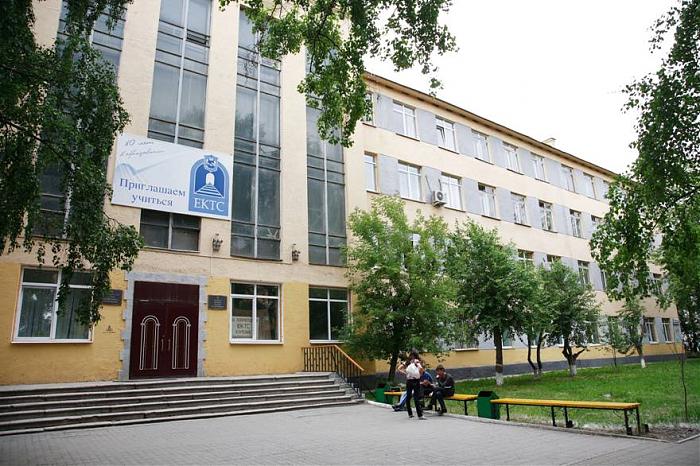 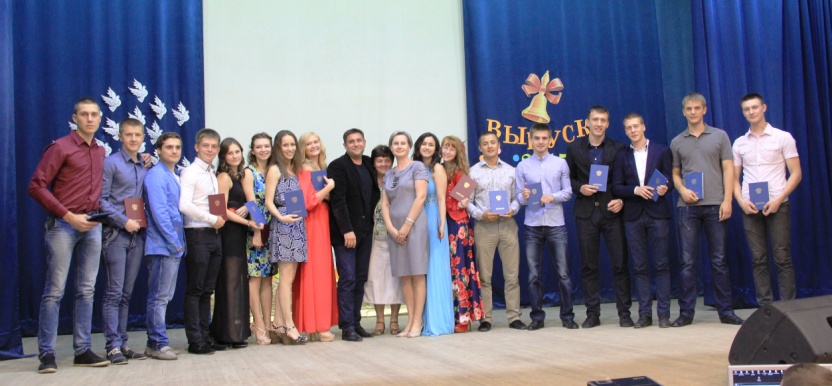 Специальности связанные с эксплуатацией и обслуживанием автомобильного транспорта которым можно обучиться:
Екатеринбургский политехникум
Адрес: Екатеринбург, 620087, Свердловская область, Екатеринбург, переулок Короткий, 1
http://ekpt.ru/
(343)263-03-60
Email: info124@ekpt.ru
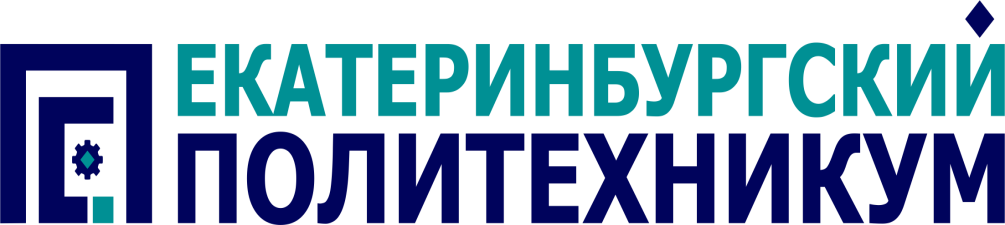 Информация
Екатеринбургский политехникум является ведущим профессиональным образовательным учреждением, осуществляющим подготовку кадров по наиболее востребованным, перспективным рабочим профессиям и специальностям для Российской Федерации, Свердловской области и Уральского федерального округа. 
Подготовку выпускников техникум осуществляет для машиностроительной отрасли, сферы ремонта и обслуживания автомобильного транспорта, химической и резинотехнической отрасли, а также для экономического сектора.
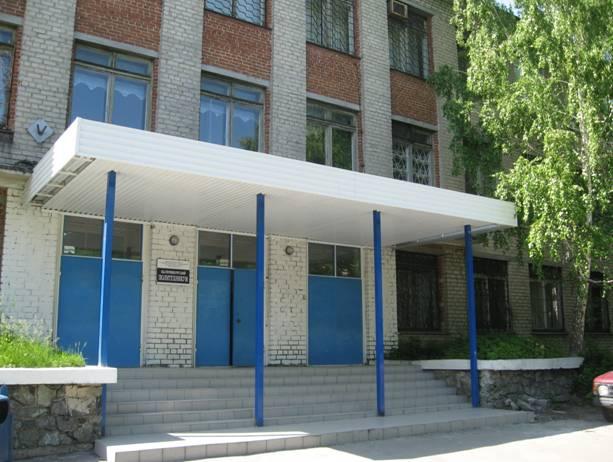 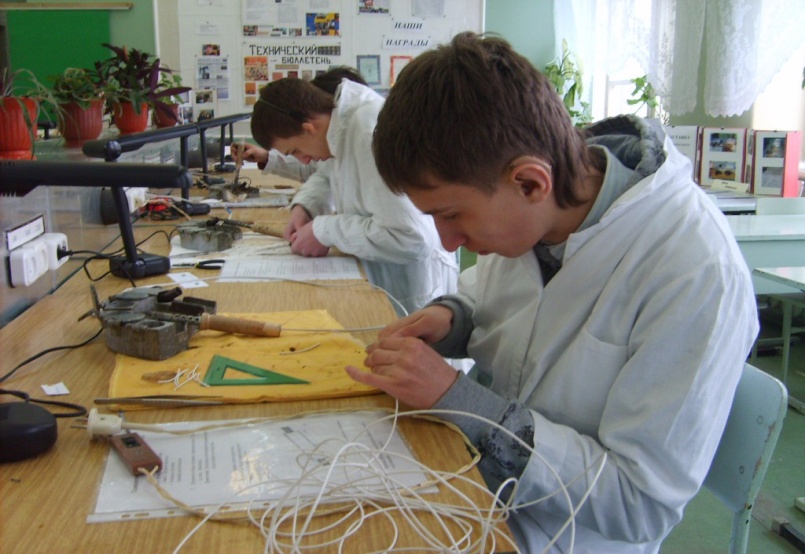 Специальности связанные с эксплуатацией и обслуживанием автомобильного транспорта которым можно обучиться:
Ирбитский мотоциклетный техникум
Адрес: 623800, Свердловская область, г. Ирбит, ул. Пролетарская, д. 28 
http://imt-irbit.ru/
(34355)6-34-80; (34355)6-34-80; (34355)6-35-15; (34355)6-27-48
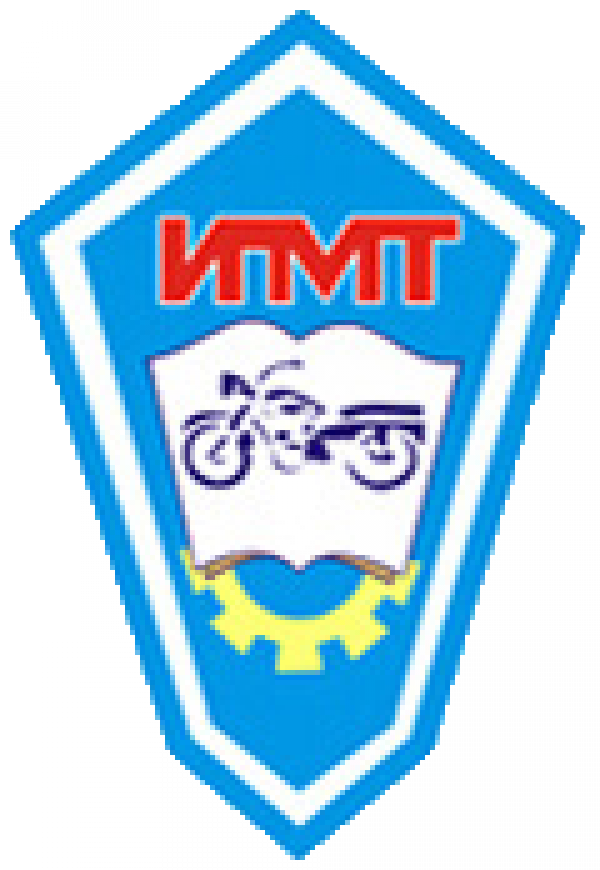 Информация
На базе мотоциклетного завода, эвакуированного из г. Москвы, в 1944 году образовывается техникум, занимающийся подготовкой специалистов в области холодной обработки металлов, инструментального производства и мотоциклостроения.
Одним из направлений машиностроительной отрасли промышленности является изготовление мотоциклов, что требует других знаний и умений у молодых специалистов в области мотоциклостроения, поэтому так важно обучение специалистов и рабочих кадров для нужд этого направления в машиностроении.
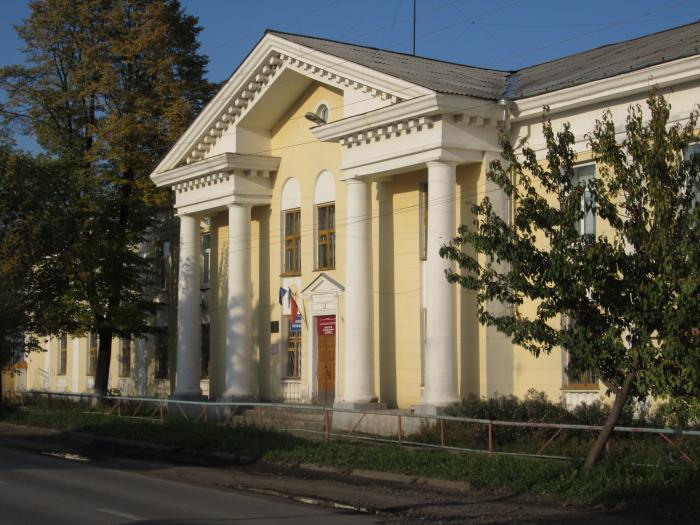 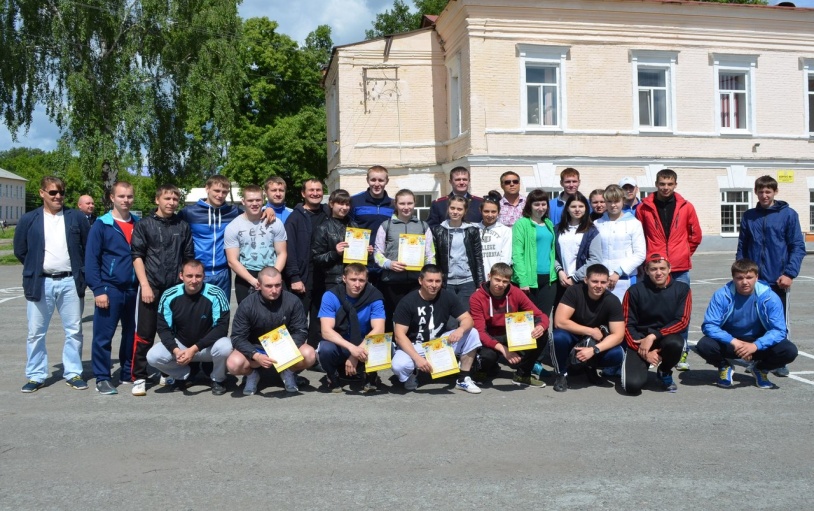 Специальности связанные с эксплуатацией и обслуживанием автомобильного транспорта которым можно обучиться:
Специальности связанные с эксплуатацией и обслуживанием автомобильного транспорта которым можно обучиться:
Екатеринбургский техникум Автоматика
Адрес: 620141, Свердловская область, г.Екатеринбург, ул. Надеждинская, д. 24 
http://etavtomatika.ru/
(343) 324-03-79
Email: etavtomatika@mail.ru
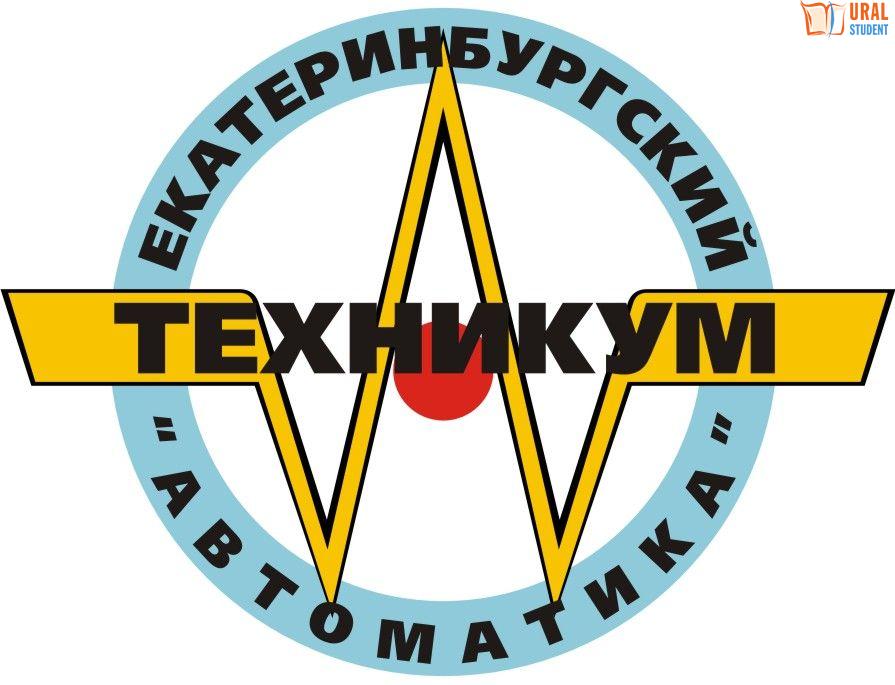 Информация
Программы развития Екатеринбургского техникума «Автоматика» позиционируют свою образовательную деятельность в связи с направлениями развития Свердловской области, социальных партнеров, поддержки молодежного технического знания и концепции Уральской Инженерной школы. 
Сейчас в техникуме существует 93 единицы металлообрабатывающего оборудования - это возможность полностью реализовать подготовку по профессиям и специальностям технического профиля.
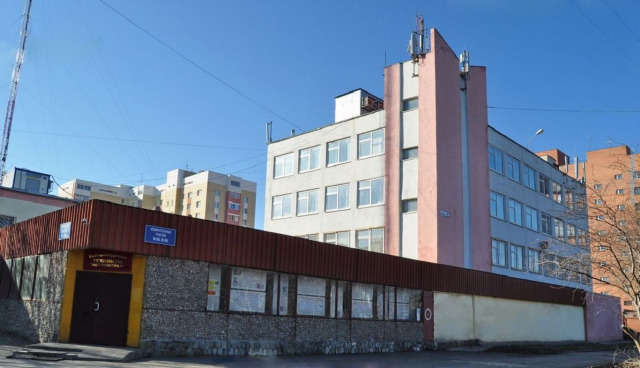 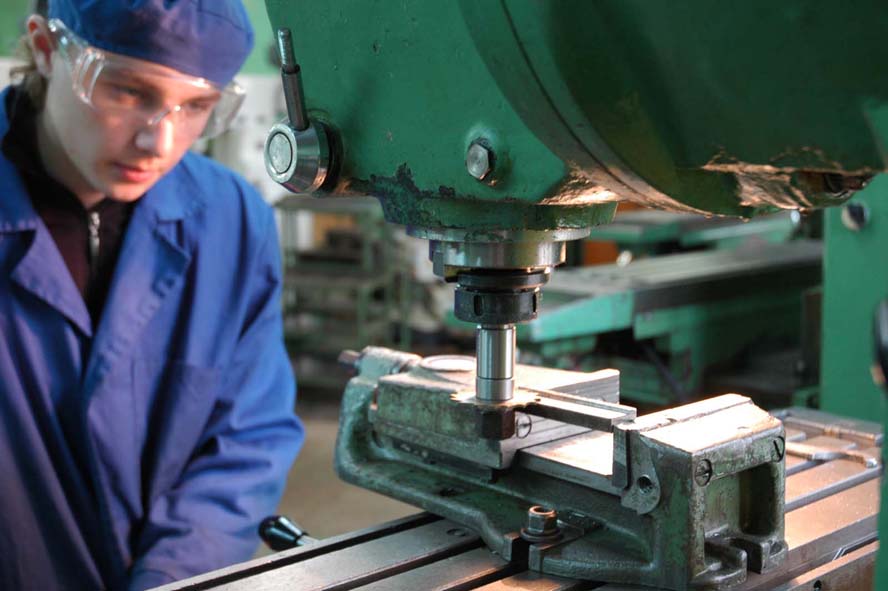 Специальности связанные с эксплуатацией и обслуживанием автомобильного транспорта которым можно обучиться:
Специальности связанные с эксплуатацией и обслуживанием автомобильного транспорта которым можно обучиться:
Колледж ж/д Транспорта Уральский государственный университет путей сообщения
Адрес: 620034, Свердловская область, г. Екатеринбург, ул. Колмогорова, д. 66 
Филиалы:
г. Челябинск
https://crt.usurt.ru/
(343) 221-25-88; (343) 221-25-38 
Email: kgt@usurt.ru
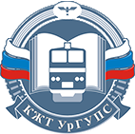 Информация
Колледж сегодня имеет современную учебно-материальную базу, которая обеспечивает подготовку специалистов в соответствии со стандартом среднего профессионального образования.
В учебных корпусах оборудовано 26 лабораторий, 63 учебных кабинета, 5 цехов учебных мастерских, 5 учебных полигонов, учебно-вычислительный центр, библиотека, актовый зал, спортивно-оздоровительный комплекс и музей колледжа.
Гордостью колледжа является высокий профессиональный уровень педагогического коллектива: 84 преподавателя; 11 имеют высшую квалификационную категорию, 47 — первую категорию.
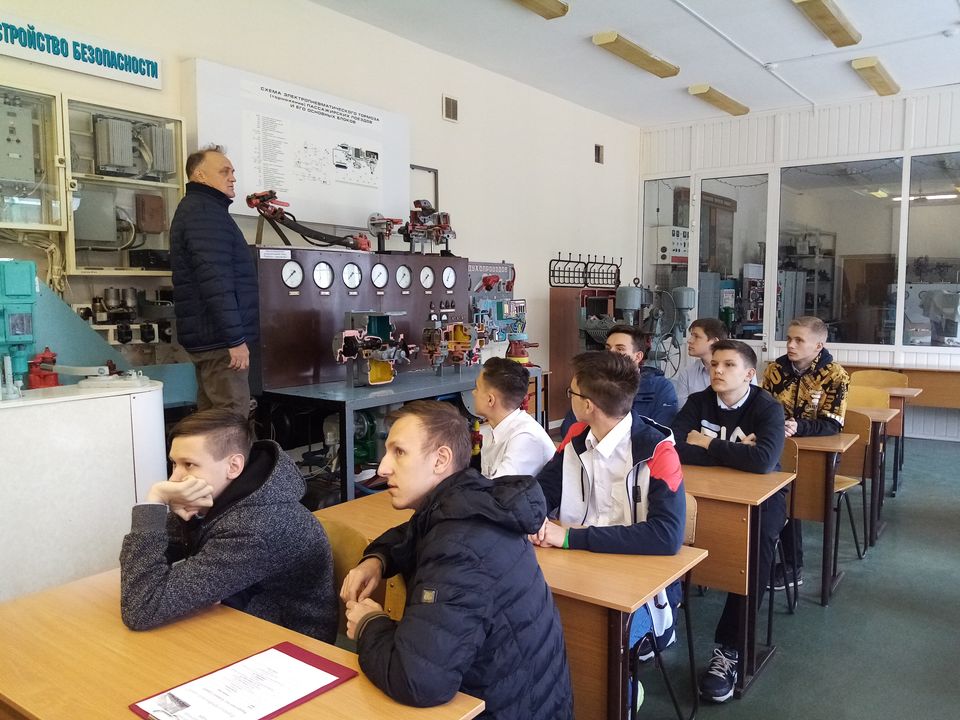 Специальности связанные с эксплуатацией и обслуживанием автомобильного транспорта которым можно обучиться:
Екатеринбургский политехникум
Адрес: 623640, Свердловская область, г. Талица, ул. Луначарского, д. 81 
http://www.tallk.ru/
(34371) 2-16-71
Email: tallt@mail.ru
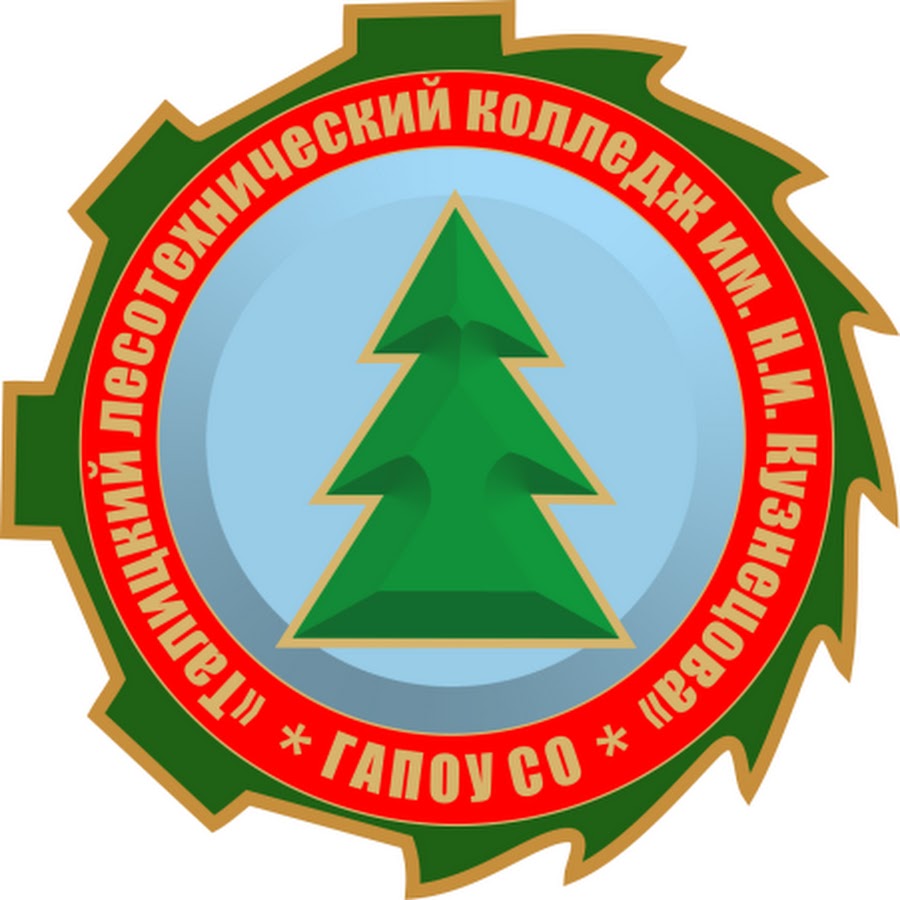 Информация
В 1921 г. Талицкая лесная школа была преобразована в лесной техникум с 3-хгодичным сроком обучения по специальности "лесное хозяйство". 
В 1930 году техникум стал лесотехническим с отделениями лесозаготовительным, лесотранспортным, лесоустроительным, лесомелиоративным. 
Талицкий лесотехнический колледж им. Николая Ивановича Кузнецова признан одним из лучших не только в области, но и во всей стране. 
По итогам 2011, 2012, 2013 годов колледж вошел в число 100 лучших СУЗов Р.Ф.
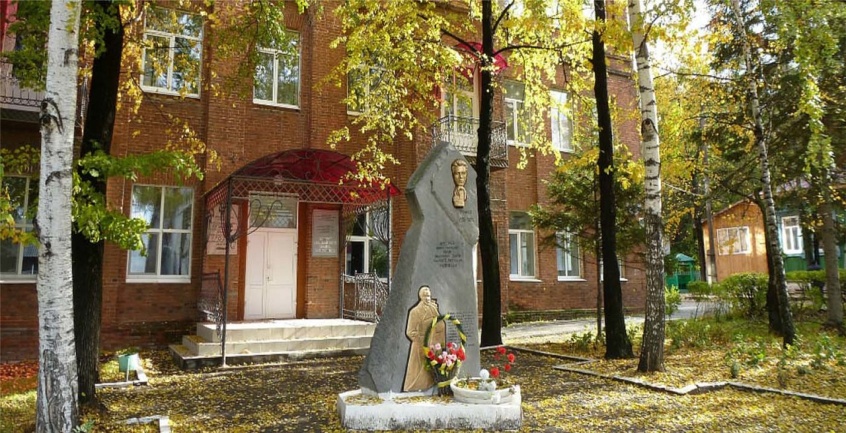 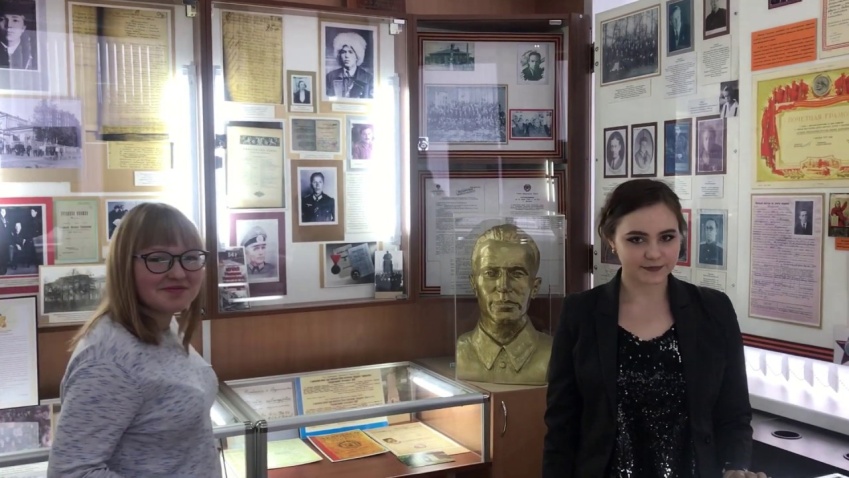 Специальности связанные с эксплуатацией и обслуживанием автомобильного транспорта которым можно обучиться:
Специальности связанные с эксплуатацией и обслуживанием автомобильного транспорта которым можно обучиться:
Специальности связанные с эксплуатацией и обслуживанием автомобильного транспорта которым можно обучиться:
Кировградский техникум промышленности, торговли и сервиса
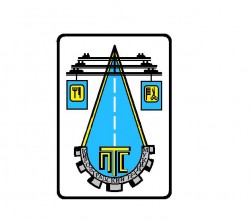 Адрес: 624140, Свердловская область, г. Кировград, ул. Дзержинского, д. 12 
ktpts.ru
(34357)4-02-57
Информация
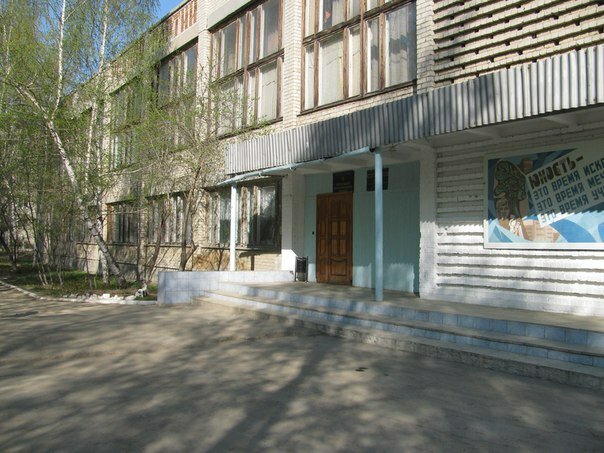 Государственное автономное профессиональное образовательное учреждение Свердловской области "Кировградский техникум промышленности, торговли и сервиса" было создано 5 июля 1946 года.
В техникуме можно бесплатно, доступно и качественно получить среднее профессиональное образование по специальностям: сварщик (электросварочные и газосварочные работы), повар, кондитер, автомеханик, сварщик (ручной и частично механизированной сварки (наплавки), парикмахер
Техническая эксплуатация и обслуживание электрического и электромеханического оборудования , технология продукции общественного питания, коммерция, монтаж и техническая эксплуатация промышленного оборудования.
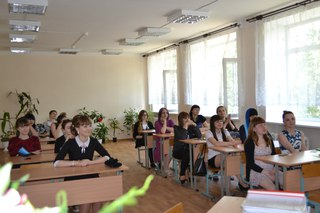 Специальности связанные с эксплуатацией и обслуживанием автомобильного транспорта которым можно обучиться:
Специальности связанные с эксплуатацией и обслуживанием автомобильного транспорта которым можно обучиться:
Камышловский техникум промышленности и транспорта
Адрес: 624860, Свердловская область, г. Камышлов, ул. Энгельса, д. 167 
https://kamtechprom.ru/
34375-2-17-80
Email: pl-16kam-v@mail.ru
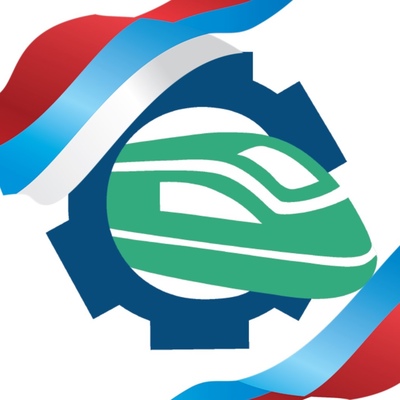 Информация
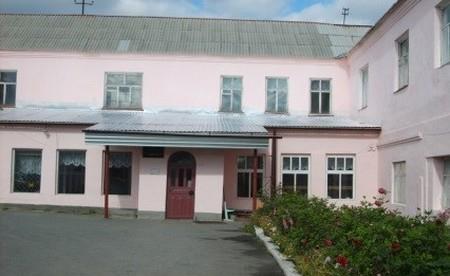 ГАПОУ СО "Камышловский Техникум Промышленности и Транспорта" действует с 24 декабря 1997 г., 
Студенты Государственного автономного образовательного учреждения среднего профессионального образования Свердловской Области "Камышловский Техникум Промышленности и Транспорта" совместно с преподавателями активно участвуют в волонтерской деятельности. 
Техникум тесно сотрудничает с Советом Ветеранов и Центром социальной защиты населения. По мере необходимости организуются рейды с целью помощи нуждающимся. 
На территории техникума регулярно проводятся акции, посвященные различным датам
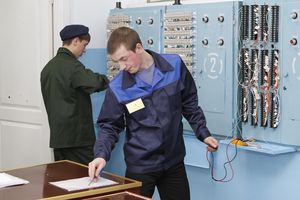 Специальности связанные с эксплуатацией и обслуживанием автомобильного транспорта которым можно обучиться:
Специальности связанные с эксплуатацией и обслуживанием автомобильного транспорта которым можно обучиться:
Проектная работа
Выполнил:
Берсенев Глеб Александрович учащийся 11 «Б» класса школа МАОУ СОШ №8
Руководитель:
Даньшина Е. А., учитель физики